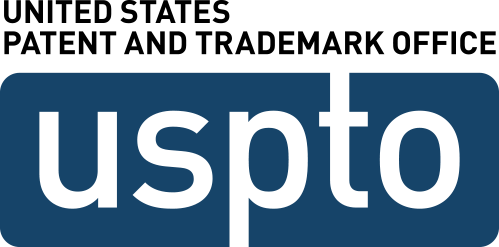 November, 2015
Trademark Fee Proposal
Executive Summary

Presented to:
Trademark Public Advisory Committee
Overview
Section 10 of the Leahy‐Smith America Invents Act (AIA) authorizes the United States Patent and Trademark Office (USPTO) to, in part, “set or adjust by rule any fee established, authorized, or charged” under Title 35 of the United States Code provided that the aggregate trademark fee revenue equals the aggregate estimated cost for trademark operations, including administrative costs.

USPTO is exercising its fee setting authority to set and adjust trademark fees to recover the aggregate estimated cost of the trademark operation, IP Policy and USPTO administrative services that support trademark operations.

The fee structure summarized here is an initial proposal to enable the Trademark Public Advisory Committee (TPAC) to hold public hearings, gather feedback from the public, and prepare a report for the USPTO as required by the AIA.
2
Overview
Following the TPAC hearing and report, the USPTO will publish the proposed fee schedule in a Federal Register Notice of Proposed Rulemaking, anticipated in May 2016, which will open a 60‐day comment period for the public to submit written feedback directly to the USPTO.

The USPTO encourages public input about the proposed fee schedule to guide the Agency in making adjustments.

To assist the TPAC and the public in providing input, the USPTO is including a comparison of the current fees in addition to its proposed fee schedule.
3
FY 2015 Biennial Fee Review
Fee Proposals were developed to align with the USPTO Fee Structure philosophy and the goal to provide sufficient financial resources to facilitate the effective administration of the United States intellectual property system.  

The following objectives have been established in support of this goal:
Better align fees with the full cost of products and services
Set fees to facilitate the effective administration of the patent and trademark systems
Offer application processing options such as reduced fees for filing electronically
Promote Administration innovation strategies
4
[Speaker Notes: The AIA requires that the Office conduct a review of its fees and schedule on a biennial basis.
We could mention here the ‘savings’ that have accrued to applicants who have chosen to file TEAS RF in the past year as an example.]
Investing in the Future
Adjusting the trademark fee schedule allows the Agency to continue to implement the trademark-related strategic goals and objectives as documented in the USPTO 2014 – 2018 Strategic Plan.  For FY 2017 through FY 2021, this includes:

Maintain Trademark First Action Pendency on Average Between 2.5 – 3.5 Months with 12 Months Final Pendency
Align examination capacity with incoming workloads
Continue to define and validate optimal pendencies
Work with stakeholders to develop long-term pendency goals that increase examination efficiency; maintain an optimal pendency level, and meet the expectations of the IP community.   

Maintain High Trademark Quality
Continually maintain and improve quality measurements
Evaluate examination quality; provide targeted training to address quality issues; and provide legal training and education.
5
[Speaker Notes: Targets and objectives are from the USPTO Strategic Plan, Strategic Goal II]
Investing in the Future
Ensure Optimal IT Service Delivery to All Users
Modernize IT Systems by developing Trademark Next Generation (TMNG)
Continue to provide optimal service on legacy systems

Continue and Enhance Stakeholder and Public Outreach
Provide opportunities for interaction and updates on Trademark issues
Encourage use of the federal trademark registration system
Engage stakeholders to ensure the integrity of the register

Enhance Operations of the Trademark Trial and Appeal Board (TTAB) 
Develop consistent pendency measures that reduce overall pendency
Enhance quality of TTAB orders and opinions and contribute to development of the law through issuance of precedential decisions
Expand outreach to stakeholders by providing opportunities for interaction and updates on TTAB operations and issues
6
[Speaker Notes: Targets and objectives are from the USPTO Strategic Plan, Strategic Goal II]
Benefits For Stakeholders
Continue to provide high quality trademark examination in an efficient and timely manner
Protect the integrity of the Trademark Register; encourage timely filing to ensure the rights of other applicants and the public are not adversely affected
Incentivize electronic communications; modify behavior, reduce USPTO costs 
Adjust Trademark Trial and Appeal Board fees while maintaining high quality and efficient proceedings
Modernize IT systems to create full electronic workflow, state-of-the-art IT systems for conducting business with the Office, including filing, updating information, and paying fees
Ensure sufficient financial resources in support of trademark stakeholders, even in times of financial uncertainty or workload fluctuations
Streamline the fee schedule – revise “at cost” service fees to a set amount
7
[Speaker Notes: Once the USPTO fee proposal is implemented, the USPTO expects that the IP community will experience the following benefits:]
Projected Outcome of Proposed Fee Structure
8
Impact of Proposed Fee Schedule Operating Reserve
Based on the FY 2016 President’s Budget estimates, the proposed fee structure maintains a minimum trademark operating reserve of $55 million and gradually recovers to an optimal reserve of 4 to 6 months of budgetary requirements.
An operating reserve increases the USPTO’s ability to address risk; and absorb and respond to unanticipated shocks and temporary changes in its environment or circumstances. 
Fee-funded operations are typically at high risk for cash flow stress and can be:
Forced to make expensive, short-term, crisis-based decisions rather than strategic, long-term decisions; or
Left without the resources to continue the delivery of programs at designated performance levels.
Without typical business tools, such as the ability to borrow money, the operating reserve serves as a fiscally responsible internal line of credit to cover normal fluctuations in revenues and thereby sustain operations and execute on the goods and services requested by intellectual property stakeholders.
9
[Speaker Notes: FY 16 PB is the latest version of the publically available documentation. We will provide FY 17 PB with the proposed fee changes in February.]
Impact of Maintaining Current Fee Schedule
Projected increases in filings and the costs necessary to support trademark operations, continued and promised investments in IT systems, IP Policy and USPTO programs will exceed available revenues and operating reserve minimum balances by FY 2017. 

Managing without an adequate operating reserve would put the USPTO in jeopardy of being unable to respond to emergency situations, such as unexpected economic downturns; having to make short-term financial decisions, for example, stopping investment in IT plans that are crucial to operations and customer support; and in the event of a lapse in appropriation, having to shut down.
10
[Speaker Notes: The full estimate of FY 17 budget is not reflected in the FY 16 PB’s. Unfortunately, we are not able to discuss actual numbers with the public at this time.]
Proposed Fee Structure
Proposed Fee Structure
11
Fee Structure Considerations
Setting fees to achieve cost recovery in total – better alignment with the cost of providing the service
Provide multiple options for application filings – consistent with prior fee reductions
Incentivize electronic submissions by providing fee discounts relative to the cost of a paper submission 
Relationships among individual fees and the cost of operational processes, including some targeted adjustments to fees where the gap between cost and current fee rate is greatest
Economic impact of trademark fees and fee changes, the relationship of fees to each other, and to beneficial outcomes
Fee changes that could administratively improve application processing
The purpose and size of an operating reserve necessary to provide sustainable funding [see Appendix J for details]
12
[Speaker Notes: A number of factors are taken into consideration in setting and adjusting the trademark fees in the proposed fee structure. They are:]
Fee Structure Considerations
Elasticity of demand related to paying fees [see Appendix I for details] as it impacts the amount of aggregate revenue required to fund the aggregate cost of operations over multiple years [see Appendix F and Attachment E for details]
Recovering aggregate cost from FY 2017 through FY 2021 [see Appendix E for details] that will be required to meet performance targets, based on commitments to our stakeholders, as outlined in the USPTO 2014 – 2018 Strategic Plan and the President’s FY 2016 Budget
13
[Speaker Notes: A number of factors are taken into consideration in setting and adjusting the trademark fees in the proposed fee structure. They are:]
Biennial Fee Review Process
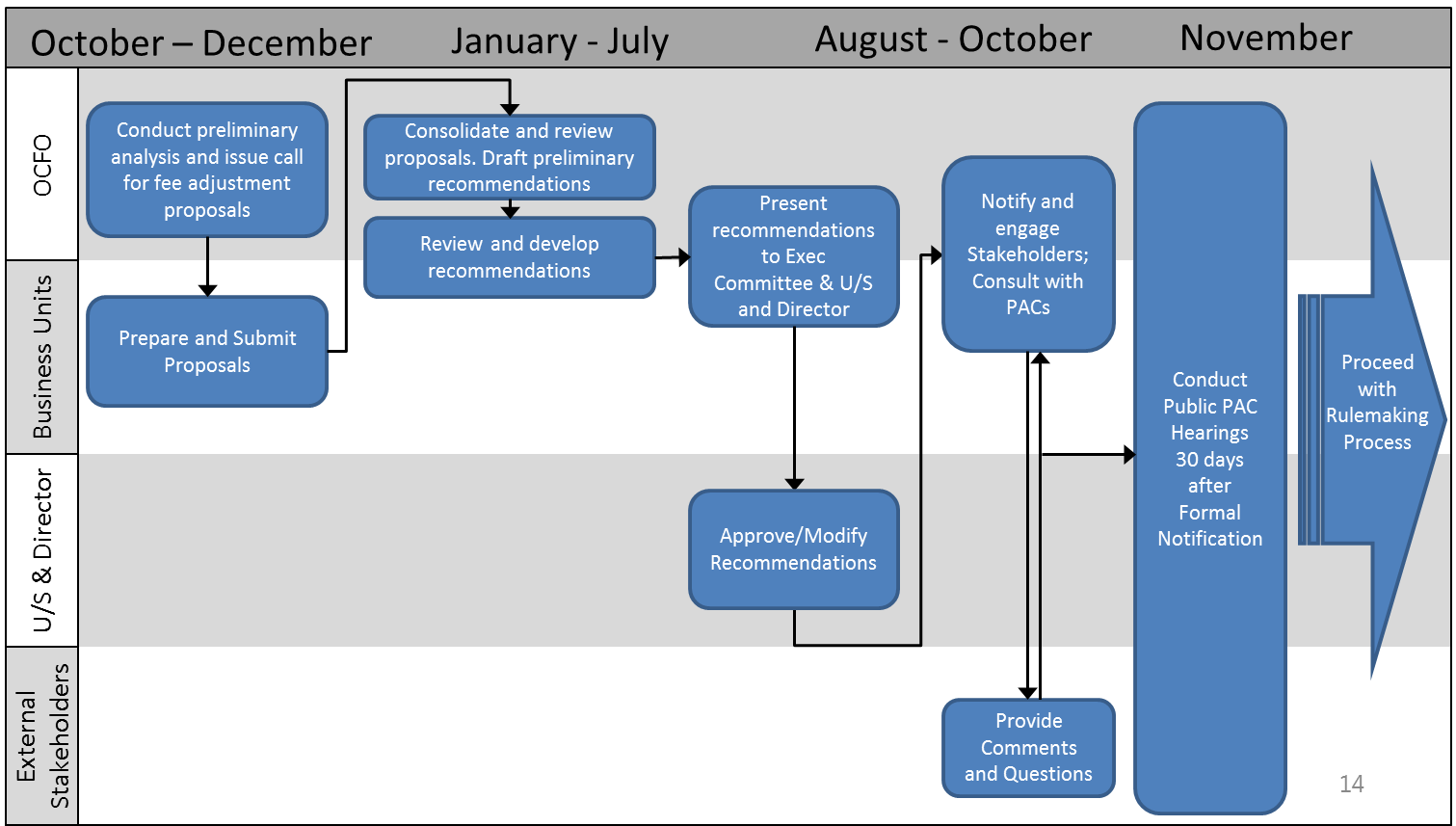 Rulemaking Timeline Considerations
The trademark fee proposal rulemaking process assumes the following timeline:

A draft Notice of Proposed Rulemaking (NPRM) will be transmitted to the Department of Commerce (DOC) and OMB no later than January 2016.
The draft NPRM, along with additional requirements including: updated budget plans, workload and fee forecasting, regulatory and economic impact assessment, paperwork reduction act compliance; would be published in the Federal Register by the end of April.
There will be a 60 day period to allow for comments to the NPRM and accompanying materials.  
A final rule, including responses to all comments received during the public comment period, will be transmitted to the DOC and OMB no later than August 2016
The final rule will be published in the Federal Register no later than November 2016.
Implementation of the final rule is expected for early January 2017.



Revised October 16, 2015
15
[Speaker Notes: We need to begin the public engagement process now in order to meet the timeline for implementation of fee changes by 2017.]
Proposed Fee Structure Changes
The USPTO proposes to set or adjust the fees contained in the Attachment - Table of Trademark Fee Changes. 

The proposed changes impact the following fee categories [See Appendix G for more information]:
Paper Filing Fees
Extension of Time for Filing a Statement of Use
Petitions to the Director
Dividing an Application
Trademark Trial and Appeal Board Fees
Extension of Time for Filing a Notice of Opposition
16
Trademark Processing Fees
*The 7000 series fee code (e.g., 7001, 7002, etc.) is used for electronic filing via TEAS.
Note: The TM fee unit expense numbers in this report have been updated to reflect changes to the Process Mail activity, and therefore will not match prior reports.
17
Trademark Processing Fees (cont.)
*The 7000 series fee code (e.g., 7001, 7002, etc.) is used for electronic filing via TEAS.
Note: The TM fee unit expense numbers in this report have been updated to reflect changes to the Process Mail activity, and therefore will not match prior reports.
18
Trademark Madrid Protocol Fees
*The 7000 series fee code (e.g., 7001, 7002, etc.) is used for electronic filing via TEAS.
Note: The TM fee unit expense numbers in this report have been updated to reflect changes to the Process Mail activity, and therefore will not match prior reports.
19
Trademark Service Fees
Labor service fees are replaced with specified service fees to provide users clear costs upfront.
20
Fastener Quality Act Fees
21
Eliminate Self-Service Copy Charge
This fee proposal is to comply with Executive Order 13681.  The current contract for copiers, expiring in September 2016, will not be renewed.  Photo-copy services and all related costs and payments will be handled by the vendor.  USPTO will no longer offer this service.
22
Eliminate Deposit Account Fee
Eliminate the fee to establish a new deposit account because when the new system is deployed customers will be able to establish deposit accounts online over the USPTO website.
23
Proposed Fee Structure for Application for Registration
Only paper filing fees for an application for registration will increase
Increase will help offset the rising cost of processing paper applications
Seek to incentivize electronic filing as the preferred method of doing business
Consistent with previous fee reductions and options for electronic filing that address applicant choice
24
[Speaker Notes: Proposing an increase in paper filings to better reflect the additional costs to support paper filings. The intention is to change behavior, not increase revenue.]
Proposed Fee Structure for Filing a Request for a Six-month Extension of Time for Filing a Statement of Use under §1(d)(1), per class
Proposed increase of $200 per class for paper filings and $100 for electronic filings
25
[Speaker Notes: The rationale for increasing this fee is to encourage filing as early as possible to improve notice for others.]
Proposed Fee Structure for Petitions
Proposed increase of $200 for paper filings and $100 for electronic filings
26
[Speaker Notes: The rationale is to better align the costs for supporting the petition process and improve the accuracy of the register.]
Proposed Fee Structure for Dividing an Application, per new application created
Proposed increase of $200 per class for paper filings and $100 for electronic filings
27
[Speaker Notes: The rationale is to better align the costs associated with performing this activity.]
Proposed Fee Structure for Trademark Trial and Appeal Board Fees
Proposed increase of  $200 per class for all paper filed requests 
Proposed increase of $100 per class for electronic requests 
TTAB fees have remained unchanged for over 15 years
28
Proposed Fee Structure for TTABExtension of Time to Oppose Fee
Three Tiered Structure:
No fee or “No reason necessary” – First 30 days
Fee for “For good cause or consent” – Next 60 days
Increased fee “With consent or under extraordinary circumstances” – Final 60 days
29
Benefits of Proposed Fee Structure – Trademark Processing Fees
Paper Filings
Better alignment of fees with cost – address the higher cost of doing business
Promote efficiency of the process - incentivize electronic filings and communication 
Seek to modify behavior

	Request for a Six-month Extension of Time for Filing a Statement of Use
	Petitions to the Director 
	Dividing an Application 
Ensure the integrity of the Trademark register – encourage timely filing and notice
Promote efficiency of processes
30
[Speaker Notes: The fee proposals are intended to address three objectives: better alignment of fees with cost – adjust fees to recognize imbalances where they occur; ensure the integrity of the register – encourage timely filing to provide appropriate notice of marks in use; and promote the efficiency of the process – encourage electronic filings and communications.
We are not seeking to completely recover the cost of doing business by setting fees at cost in all instances. To do so would be cost prohibitive and counter productive to encourage filing for federal trademark registration.]
Benefits of Proposed Fee Structure – TTAB Fees
TTAB Increases to Existing Fees 
 While workloads are relatively small, the cost of operations is heavily subsidized by revenues from other fees
Increase maintains optimal alignment between costs and fee rate (processes would remain largely subsidized)
Ex parte Fees have not been adjusted in more than 25 years; inter partes fees have not been adjusted in 15 years
Additional increase to paper fees will incentivize electronic communication to improve efficiency and reduce total costs.

	NEW – Establish Extension of Time to Oppose Fee
Applies only to the second request – initial request remains at no cost
Encourage potential opposers to make decisions earlier and reduce delay to applicant
Encourage faster conclusion of TTAB cases through progressive fee structure
31
Conclusion
32
Conclusion
Proposed fee adjustments represent:

No impact for the vast majority of applicants and registrants who file electronically and communicate on a timely basis

A better incentive for broader adoption of the cost-effective electronic filing, communication, and processing

A better and fairer cost recovery system

A balance between subsidizing costs for a relative few, promoting a strong incentive for electronic filing, and ensuring an accurate federal register as a reliable indicator of marks in use
Summary
Investing in the goals and objectives of the FY 2014 – 2018 Strategic Plan has put the USPTO on the right path to success – trademark quality metrics and pendency targets have been achieved year after year; the transition to next generation IT systems is under way; and global collaboration on IP Policy is advancing.  

If the USPTO is forced to stop this forward momentum, the future cost of restarting these activities could be prohibitive.  At the very least, it would compromise our ability to maintain the current level of services, and invest for the future.
 
Success also promotes increased demand, and the USPTO must be positioned to respond to this demand for quality and timely services that benefit the American business community.

The aggregate revenue for the proposed fee structure provides sufficient funds to continue fulfilling the USPTO’s goals in a financially prudent and stable manner.

Fees are reviewed and assessed on a biannual basis to ensure the USPTO is making progress on its goals and commitments and the fees are set at an appropriate level.
34
Path Forward
The proposed fee structure and the current fee structure are intended to provide two perspectives of information to the public to assist in considering this proposal.

The proposal is far from final and we look forward to your insight, ideas, and suggestions for improvement that is beneficial for all – stakeholders, the USPTO, and our country.

As you provide input, it is useful to frame it in goals, time periods, and which realignments within the proposed fee structure are favorable and which are not.

With this type of information, the Office would prepare a proposal for a notice of proposed rulemaking that achieves mutual objectives.

We look forward to a productive dialog over the next couple of months – thank you.
35
Additional Information
The following additional documents, presented separately, provide background information and further details related to the proposed fee structure in this summary document and are integral part of the proposal:

Transmittal letter

Trademark Fee Proposal Detailed Appendices

Attachment 1 - Table of Trademark Fee Adjustments 

Attachment 2 – Table of Trademark Fees – Current, Proposed and Unit Cost
36